OB:  intro to STOICHIOMETRYUsing ratios of balanced reactions to manipulate the chemical variables in these reactions
Calculators, reference tables, notes.
Get your thinking caps on!
1.  What is stoichiometry?

Chemistry math that follows the Law of Conservation of Matter, starting with a balanced equation.
1.  What is stoichiometry?

Chemistry math that follows the Law of Conservation of Matter, starting with a balanced equation.

The recipe for Brownies 
 is 1 box mix : 3 eggs : 1 cup of water : ½ cup of oil
1.  What is stoichiometry?

Chemistry math that follows the Law of Conservation of Matter, starting with a balanced equation.

The recipe for Brownies 
 is 1 box mix : 3 eggs : 1 cup of water : ½ cup of oil

2.  A double batch would call for
1.  What is stoichiometry?

Chemistry math that follows the Law of Conservation of Matter, starting with a balanced equation.

The recipe for Brownies 
 is 1 box mix : 3 eggs : 1 cup of water : ½ cup of oil

A double batch would call for




How many cups of oil for 3.75 batches?
The Original recipe    1 box mix : 3 eggs : 1 cup of water : 1/2 cup of oil

How many cups of oil for 2.50 batches?

	1 batch                     2.50 batches
	½ cups oil                 X cups oil
 

 
        X = 1.25 cups of oil 

	(this is stoichiometry)
=
3.         4Al (S) + 3O2(G) →  2Al2O3(S)             

 What is the mole ratio for this balanced equation?
3.         4Al (S) + 3O2(G) →  2Al2O3(S)             

    What is the mole ratio for this equation?

			4:3:2  
Four moles aluminum are in ratio with three moles of oxygen to two moles of aluminum oxide
4Al (S) + 3O2(G) →  2Al2O3(S)             

    
4. If you used up 8 moles of Aluminum, how much oxygen would you    need to complete the reaction? ________
4Al (S) + 3O2(G) →  2Al2O3(S)             

    
4. If you used up 8 moles of Aluminum, how much oxygen would you    need to complete the reaction?
4X = 24

  X = 6 moles O2
4Al (S) + 3O2(G) →  2Al2O3(S)             

    
5.    If you used up only one mole of Aluminum, how many moles of             Aluminum oxide would form?
4Al (S) + 3O2(G) →  2Al2O3(S)             

    
5.    If you used up only one mole of Aluminum, how many moles of             Aluminum oxide would form?
4X = 2

  X = 0.5 Al2O3
Now… take out table H and we will draw in the Stoich Mole Map now.  That will be our guide through all of stoichiometry, now & even in college. All problems are on this map.
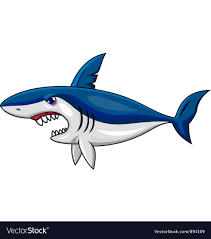 VolumeIsland
VolumeIsland 2
1 mole = 22.4 Liters of Gas
1 mole = 22.4 Liters of Gas
Mole Ratio Tunnel
Mole Island
Mole Island 2
1 mole = 6.02 x 1023 particles
1 mole = 6.02 x 1023 particles
1 mole = molar mass
1 mole = molar mass
MassIsland
MassIsland 2
ParticleIsland
ParticleIsland 2
6.  If you react 316.5 grams of Al, how many liters of     O2 would be necessary to complete the reaction?
4Al (S) + 3O2(G) → 2Al2O3(S)  
 


First, think….  What’s the plan?
6.  If you react 316.5 grams of Al, how many liters of     O2 would be necessary to complete the reaction?
4Al (S) + 3O2(G) → 2Al2O3(S)
1 mole Al27 g Al
316.5 grams of Al1
= 11.72 moles Al
X
6.  If you react 316.5 grams of Al, how many liters of     O2 would be necessary to complete the reaction?
4Al (S) + 3O2(G) → 2Al2O3(S)
1 mole Al27 g Al
316.5 grams of Al1
= 11.72 moles Al
X
AlO2
11.72x
43
=
MR
6.  If you react 316.5 grams of Al, how many liters of     O2 would be necessary to complete the reaction?
4Al (S) + 3O2(G) → 2Al2O3(S)
1 mole Al27 g Al
316.5 grams of Al1
= 11.72 moles Al
X
4 x = 35.16

X = 8.790 moles O2
AlO2
11.72x
43
=
MR
6.  If you react 316.5 grams of Al, how many liters of     O2 would be necessary to complete the reaction?
4Al (S) + 3O2(G) → 2Al2O3(S)
1 mole Al27 g Al
316.5 grams of Al1
= 11.72 moles Al
X
4 x = 35.16

X = 8.790 moles O2
AlO2
11.72x
43
=
MR
8.790 moles O21
22.4 Liters O21 mole O2
X
6.  If you react 316.5 grams of Al, how many liters of     O2 would be necessary to complete the reaction?
4Al (S) + 3O2(G) → 2Al2O3(S)
1 mole Al27 g Al
316.5 grams of Al1
= 11.72 moles Al
X
4 x = 35.16

X = 8.790 moles O2
AlO2
11.72x
43
=
MR
8.790 moles O21
22.4 Liters O21 mole O2
= 196.9 Liters O2
X
7. There are 3 “levels” of questions in stoich.         Not harder, just longer or shorter.  
The longest are called 3 step stoich problems.  Examples include grams to grams, grams to liters, grams to particles, particles to liters, or liters to grams (etc.) 
 
The medium long ones are called 2 step stoich problems.  Examples include moles to grams, liters to moles, moles to particles, grams to moles (etc.)
 
The shortest problems are called one-step—or moles to moles problems.  The only example is moles to moles.  
 
End class #1
8. Propane (C3H8) gas burns with oxygen and forms carbon dioxide and water gases.         If 56.8 grams of C3H8(G)  is used up, how many liters of CO2 form?           (3 steps)  Start with a balanced equation:   

____________________________________________
8. Propane (C3H8) gas burns with oxygen and forms carbon dioxide and water gases.         If 56.8 grams of C3H8(G)  is used up, how many liters of CO2 form?           (3 steps)  Start with a balanced equation:   
_C3H8(G)  +  _O2(G)  →  _CO2(G)   +  _H2O(G)
8. Propane (C3H8) gas burns with oxygen and forms carbon dioxide and water gases.         If 56.8 grams of C3H8(G)  is used up, how many liters of CO2 form?           (3 steps)  Start with a balanced equation:   
_C3H8(G)  +  5O2(G)  →  3CO2(G)   +  4H2O(G)this is a 1:5:3:4 ratio, John Dalton is happy.   
First step, convert grams of propane → moles.
8. Propane (C3H8) gas burns with oxygen and forms carbon dioxide and water gases.         If 56.8 grams of C3H8(G)  is used up, how many liters of CO2 form?           (3 steps)  Start with a balanced equation:   
_C3H8(G)  +  5O2(G)  →  3CO2(G)   +  4H2O(G)
Now do the Mole ratio
8. Propane (C3H8) gas burns with oxygen and forms carbon dioxide and water gases.         If 56.8 grams of C3H8(G)  is used up, how many liters of CO2 form?           (3 steps)  Start with a balanced equation:   
_C3H8(G)  +  5O2(G)  →  3CO2(G)   +  4H2O(G)
Now, convert moles CO2 into liters.
8. Propane (C3H8) gas burns with oxygen and forms carbon dioxide and water gases.         If 56.8 grams of C3H8(G)  is used up, how many liters of CO2 form?           (3 steps)  Start with a balanced equation:   
_C3H8(G)  +  5O2(G)  →  3CO2(G)   +  4H2O(G)
8. Propane (C3H8) gas burns with oxygen and forms carbon dioxide and water gases.         If 56.8 grams of C3H8(G)  is used up, how many liters of CO2 form?           (3 steps)  Start with a balanced equation:   
_C3H8(G)  +  5O2(G)  →  3CO2(G)   +  4H2O(G)
9.   If you want to use up 23.1 moles of HCl, how many formula units       of aluminum chloride form?    Just 2 steps.
_Al(S) + _HCl(AQ)  →
9.   If you want to use up 23.1 moles of HCl, how many formula units       of aluminum chloride form?    Just 2 steps.
_Al(S) + _HCl(AQ)  →  _AlCl3(AQ) + _H2(G)
9.   If you want to use up 23.1 moles of HCl, how many formula units       of aluminum chloride form?    Just 2 steps.
2Al(S) + 6HCl(AQ)  →  2AlCl3(AQ) + 3H2(G)
9.   If you want to use up 23.1 moles of HCl, how many formula units       of aluminum chloride form?    Just 2 steps.
2Al(S) + 6HCl(AQ)  →  2AlCl3(AQ) + 3H2(G)
HCl      6        AlCl3       2
MR
THINK FIRST… 
Should we change this to 3:1 ?
9.   If you want to use up 23.1 moles of HCl, how many formula units       of aluminum chloride form?    Just 2 steps.
2Al(S) + 6HCl(AQ)  →  2AlCl3(AQ) + 3H2(G)
Should we change this to 3:1 ?
NO!
Never change the MR.
It’s not worth it! You’ll probably make a boo-boo, and the math works fine at 6:2
HCl      6        AlCl3       2
MR
9.   If you want to use up 23.1 moles of HCl, how many formula units       of aluminum chloride form?    Just 2 steps.
2Al(S) + 6HCl(AQ)  →  2AlCl3(AQ) + 3H2(G)
HCl      6           AlCl3       2
MR
9.   If you want to use up 23.1 moles of HCl, how many formula units       of aluminum chloride form?    Just 2 steps.
2Al(S) + 6HCl(AQ)  →  2AlCl3(AQ) + 3H2(G)
HCl      6      23.1    AlCl3       2        x
=
MR
9.   If you want to use up 23.1 moles of HCl, how many formula units       of aluminum chloride form?    Just 2 steps.
2Al(S) + 6HCl(AQ)  →  2AlCl3(AQ) + 3H2(G)
6x = 46.2
  x =  7.70 moles AlCl3
HCl      6      23.1    AlCl3       2        x
=
MR
9.   If you want to use up 23.1 moles of HCl, how many formula units       of aluminum chloride form?    Just 2 steps.
2Al(S) + 6HCl(AQ)  →  2AlCl3(AQ) + 3H2(G)
6x = 46.2
  x =  7.70 moles AlCl3
HCl      6      23.1    AlCl3       2        x
=
MR
7.70 moles AlCl31
9.   If you want to use up 23.1 moles of HCl, how many formula units       of aluminum chloride form?    Just 2 steps.
2Al(S) + 6HCl(AQ)  →  2AlCl3(AQ) + 3H2(G)
6x = 46.2
  x =  7.70 moles AlCl3
HCl      6      23.1    AlCl3       2        x
=
MR
7.70 moles AlCl31
6.02 x 1023 FU AlCl31 mole AlCl3
X                                            =   7.70 x 6.02 x 1023 FU
9.   If you want to use up 23.1 moles of HCl, how many formula units       of aluminum chloride form?    Just 2 steps.
2Al(S) + 6HCl(AQ)  →  2AlCl3(AQ) + 3H2(G)
6x = 46.2
  x =  7.70 moles AlCl3
HCl      6      23.1    AlCl3       2        x
=
MR
7.70 moles AlCl31
6.02 x 1023 FU AlCl31 mole AlCl3
X                                            =
9.   If you want to use up 23.1 moles of HCl, how many formula units       of aluminum chloride form?    Just 2 steps.
2Al(S) + 6HCl(AQ)  →  2AlCl3(AQ) + 3H2(G)
6x = 46.2
  x =  7.70 moles AlCl3
HCl      6      23.1    AlCl3       2        x
=
MR
7.70 moles AlCl31
6.02 x 1023 FU AlCl31 mole AlCl3
X                                            = 7.70 x 6.02 x 1023 FU
9.   If you want to use up 23.1 moles of HCl, how many formula units       of aluminum chloride form?    Just 2 steps.
2Al(S) + 6HCl(AQ)  →  2AlCl3(AQ) + 3H2(G)
6x = 46.2
  x =  7.70 moles AlCl3
HCl      6      23.1    AlCl3       2        x
=
MR
7.70 moles AlCl31
6.02 x 1023 FU AlCl31 mole AlCl3
X                                            = 7.70 x 6.02 x 1023 FU
46.354 x 1023 FU =   46.4 x 1023 =   4.64 x 1024 FU AlCl3
10.     371.5 grams of candle wax (C21H44) combusts.  How          many liters of CO2 gas form?  Assume STP for the gas.              3 steps.          Start with balancing this combustion reaction.
10.     371.5 grams of candle wax (C21H44) combusts.  How          many liters of CO2 gas form?  Assume STP for the gas.              3 steps.          Start with balancing this combustion reaction.
_C21H44   +   _O2  →   _CO2    +  _H2O
10.     371.5 grams of candle wax (C21H44) combusts.  How          many liters of CO2 gas form?  Assume STP for the gas.              3 steps.          Start with balancing this combustion reaction.
C21H44   +   32O2  →   21CO2    +  22H2O
Mole ratio   1 : 32 : 21 : 22

Next slide do the math
10.     371.5 grams of candle wax (C21H44) combusts.  How          many liters of CO2 gas form?  Assume STP for the gas.
C21H44  +  32O2  →   21CO2  +  22H2O
10.     371.5 grams of candle wax (C21H44) combusts.  How          many liters of CO2 gas form?  Assume STP for the gas.
C21H44  +  32O2  →   21CO2  +  22H2O
371.5 g wax1
X
What’s the molar mass of wax???
10.     371.5 grams of candle wax (C21H44) combusts.  How          many liters of CO2 gas form?  Assume STP for the gas.
C21H44  +  32O2  →   21CO2  +  22H2O
1 mole wax296 g wax
371.5 g wax1
X                            =   1.255 moles wax
C21H44C  21 x 12 = 252 gH  44  x 1  =   44 g                     296 g/mole
10.     371.5 grams of candle wax (C21H44) combusts.  How          many liters of CO2 gas form?  Assume STP for the gas.
C21H44  +  32O2  →   21CO2  +  22H2O
1 mole wax296 g wax
371.5 g wax1
X                            =   1.255 moles wax
wax      1          1.255CO2      21            x
=
MR
10.     371.5 grams of candle wax (C21H44) combusts.  How          many liters of CO2 gas form?  Assume STP for the gas.
C21H44  +  32O2  →   21CO2  +  22H2O
1 mole wax296 g wax
371.5 g wax1
X                            =   1.255 moles wax
wax      1          1.255CO2      21            x
x = 26.36 moles CO2
=
MR
10.     371.5 grams of candle wax (C21H44) combusts.  How          many liters of CO2 gas form?  Assume STP for the gas.
C21H44  +  32O2  →   21CO2  +  22H2O
1 mole wax296 g wax
371.5 g wax1
X                            =   1.255 moles wax
wax      1          1.255CO2      21            x
x = 26.36 moles CO2
=
MR
26.36 moles CO21
10.     371.5 grams of candle wax (C21H44) combusts.  How          many liters of CO2 gas form?  Assume STP for the gas.
C21H44  +  32O2  →   21CO2  +  22H2O
1 mole wax296 g wax
371.5 g wax1
X                            =   1.255 moles wax
wax      1          1.255CO2      21            x
x = 26.36 moles CO2
=
MR
22.4 L CO21 mole CO2
26.36 moles CO21
x
=
10.     371.5 grams of candle wax (C21H44) combusts.  How          many liters of CO2 gas form?  Assume STP for the gas.
C21H44  +  32O2  →   21CO2  +  22H2O
1 mole wax296 g wax
371.5 g wax1
X                            =   1.255 moles wax
wax      1          1.255CO2      21            x
x = 26.36 moles CO2
=
MR
22.4 L CO21 mole CO2
26.36 moles CO21
x
=  590.5 Liters CO2
11.   Using the same wax combustion reaction,         if you consume 23.9 moles of oxygen, how        many moles of water form?  One step.                                              (sometimes it’s easy)
          C21H44   +   32O2  →   21CO2    +  22H2O
11.   Using the same wax combustion reaction,         if you consume 23.9 moles of oxygen, how        many moles of water form?  One step.                                              (sometimes it’s easy)
          C21H44   +   32O2  →   21CO2    +  22H2O
Oxygen    32        water     22
MR
11.   Using the same wax combustion reaction,         if you consume 23.9 moles of oxygen, how        many moles of water form?  One step.                                              (sometimes it’s easy)
          C21H44   +   32O2  →   21CO2    +  22H2O
Oxygen    32       23.9  water     22         x
MR
=
11.   Using the same wax combustion reaction,         if you consume 23.9 moles of oxygen, how        many moles of water form?  One step.                                              (sometimes it’s easy)
          C21H44   +   32O2  →   21CO2    +  22H2O
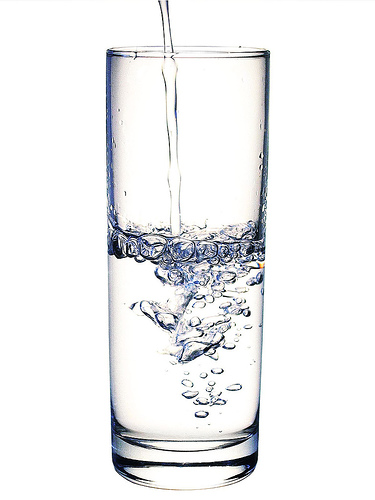 Oxygen    32       23.9  water     22         x
MR
=
32x = 525.8
    x = 16.4 moles wata
You have 4.56 x 1025 atoms of Zn that you put into H3PO4(AQ) to make them fizz away.  How many grams of hydrogen gas form?_Zn + _H3PO4(AQ)   →  _Zn3(PO4)2(AQ) +_H2(G)
This needs to be balanced first.
You have 4.56 x 1025 atoms of Zn that you put into H3PO4(AQ) to make them fizz away.  How many grams of hydrogen gas form?3Zn + 2H3PO4(AQ)   →  _Zn3(PO4)2(AQ) +3H2(G)
You have 4.56 x 1025 atoms of Zn that you put into H3PO4(AQ) to make them fizz away.  How many grams of hydrogen gas form?3Zn + 2H3PO4(AQ)   →  _Zn3(PO4)2(AQ) +3H2(G)
1.  4.56 x 1025 atoms                1
1 mole Zn6.02 x 1023 atoms Zn
x
=
You have 4.56 x 1025 atoms of Zn that you put into H3PO4(AQ) to make them fizz away.  How many grams of hydrogen gas form?3Zn + 2H3PO4(AQ)   →  _Zn3(PO4)2(AQ) +3H2(G)
1.  4.56 x 1025 atoms                1
1 mole Zn6.02 x 1023 atoms Zn
4.566.02
10251023
x
=
x
75.7 moles Zn
=
You have 4.56 x 1025 atoms of Zn that you put into H3PO4(AQ) to make them fizz away.  How many grams of hydrogen gas form?3Zn + 2H3PO4(AQ)   →  _Zn3(PO4)2(AQ) +3H2(G)
1.  4.56 x 1025 atoms                1
1 mole Zn6.02 x 1023 atoms Zn
4.566.02
10251023
x
=
x
75.7 moles Zn
=
ZnH2
33
75.7X
=
2.  MR
You have 4.56 x 1025 atoms of Zn that you put into H3PO4(AQ) to make them fizz away.  How many grams of hydrogen gas form?3Zn + 2H3PO4(AQ)   →  _Zn3(PO4)2(AQ) +3H2(G)
1.  4.56 x 1025 atoms                1
1 mole Zn6.02 x 1023 atoms Zn
4.566.02
10251023
x
=
x
75.7 moles Zn
=
ZnH2
33
75.7X
=
X = 75.7 moles hydrogen
2.  MR
You have 4.56 x 1025 atoms of Zn that you put into H3PO4(AQ) to make them fizz away.  How many grams of hydrogen gas form?3Zn + 2H3PO4(AQ)   →  _Zn3(PO4)2(AQ) +3H2(G)
1.  4.56 x 1025 atoms                1
1 mole Zn6.02 x 1023 atoms Zn
4.566.02
10251023
x
=
x
75.7 moles Zn
=
ZnH2
33
75.7X
=
X = 75.7 moles hydrogen
2.  MR
3.    75.7 moles H2    1
You have 4.56 x 1025 atoms of Zn that you put into H3PO4(AQ) to make them fizz away.  How many grams of hydrogen gas form?3Zn + 2H3PO4(AQ)   →  _Zn3(PO4)2(AQ) +3H2(G)
1.  4.56 x 1025 atoms                1
1 mole Zn6.02 x 1023 atoms Zn
4.566.02
10251023
x
=
x
75.7 moles Zn
=
ZnH2
33
75.7X
=
X = 75.7 moles hydrogen
2.  MR
2 grams H21 mole H2
3.    75.7 moles H2    1
x
=
151 grams H2
14.  How many liters of nitrogen gas are required to combine       with 809 liters of hydrogen when ammonia forms.                                                            3H2 + N2  →  2NH3
14.  How many liters of nitrogen gas are required to combine       with 809 liters of hydrogen when ammonia forms.                                                            3H2 + N2  →  2NH3
1.  809 L H2   1
14.  How many liters of nitrogen gas are required to combine       with 809 liters of hydrogen when ammonia forms.                                                            3H2 + N2  →  2NH3
1.  809 L H2   1
1 mole hydrogen22.4 L H2
x
=
36.1 moles H2
14.  How many liters of nitrogen gas are required to combine       with 809 liters of hydrogen when ammonia forms.                                                            3H2 + N2  →  2NH3
1.  809 L H2   1
1 mole hydrogen22.4 L H2
x
=
36.1 moles H2
nitrogenhydrogen
13
X36.1
2.  MR
=
14.  How many liters of nitrogen gas are required to combine       with 809 liters of hydrogen when ammonia forms.                                                            3H2 + N2  →  2NH3
1.  809 L H2   1
1 mole hydrogen22.4 L H2
x
=
36.1 moles H2
nitrogenhydrogen
13
X36.1
3X = 36.1 moles
X = 12.0 moles nitrogen
2.  MR
=
14.  How many liters of nitrogen gas are required to combine       with 809 liters of hydrogen when ammonia forms.                                                            3H2 + N2  →  2NH3
1.  809 L H2   1
1 mole hydrogen22.4 L H2
x
=
36.1 moles H2
nitrogenhydrogen
13
X36.1
3X = 36.1 moles
X = 12.0 moles nitrogen
2.  MR
=
3.  12.0 moles N2   1
14.  How many liters of nitrogen gas are required to combine       with 809 liters of hydrogen when ammonia forms.                                                            3H2 + N2  →  2NH3
1.  809 L H2   1
1 mole hydrogen22.4 L H2
x
=
36.1 moles H2
nitrogenhydrogen
13
X36.1
3X = 36.1 moles
X = 12.0 moles nitrogen
2.  MR
=
22.4 L N21 mole N2
3.  12.0 moles N2   1
x
14.  How many liters of nitrogen gas are required to combine       with 809 liters of hydrogen when ammonia forms.                                                            3H2 + N2  →  2NH3
1.  809 L H2   1
1 mole hydrogen22.4 L H2
x
=
36.1 moles H2
nitrogenhydrogen
13
X36.1
3X = 36.1 moles
X = 12.0 moles nitrogen
2.  MR
=
22.4 L N21 mole N2
3.  12.0 moles N2   1
=   269 Liters nitrogen gas
x
15.  If exactly 15.6 moles of ethane gas combusts,       how many moles of oxygen are used? 

2C2H6(G) + 7O2(G)   →  4CO2(G) + 6H2O(L)
15.  If exactly 15.6 moles of ethane gas combusts,       how many moles of oxygen are used? 

2C2H6(G) + 7O2(G)   →  4CO2(G) + 6H2O(L)
2      15.67         x
Ethaneoxygen
MR
=
15.  If exactly 15.6 moles of ethane gas combusts,       how many moles of oxygen are used? 

2C2H6(G) + 7O2(G)   →  4CO2(G) + 6H2O(L)
2      15.67         x
Ethaneoxygen
MR
=
2X = 109.2

X = 54.6 moles O2
16  If exactly 649.6 L of NO(G) form,        how many liters of O2 are used?

4NH3(G) + 5O2(G)  → 4NO(G) + 6H2O(L)
16  If exactly 649.6 L of NO(G) form,        how many liters of O2 are used?

4NH3(G) + 5O2(G)  → 4NO(G) + 6H2O(L)
649.6 L NO1
16  If exactly 649.6 L of NO(G) form,        how many liters of O2 are used?

4NH3(G) + 5O2(G)  → 4NO(G) + 6H2O(L)
649.6 L NO1
1 mole NO22.4 L NO
X
=
16  If exactly 649.6 L of NO(G) form,        how many liters of O2 are used?

4NH3(G) + 5O2(G)  → 4NO(G) + 6H2O(L)
649.6 L NO1
1 mole NO22.4 L NO
X
=  29.00 mole NO(G)   (4 SF)
16  If exactly 649.6 L of NO(G) form,        how many liters of O2 are used?

4NH3(G) + 5O2(G)  → 4NO(G) + 6H2O(L)
649.6 L NO1
1 mole NO22.4 L NO
X
=  29.00 mole NO(G)   (4 SF)
NOO2
4               5
MR
=
16  If exactly 649.6 L of NO(G) form,        how many liters of O2 are used?

4NH3(G) + 5O2(G)  → 4NO(G) + 6H2O(L)
649.6 L NO1
1 mole NO22.4 L NO
X
=  29.00 mole NO(G)   (4 SF)
NOO2
4         29.00      5            X
MR
=
16  If exactly 649.6 L of NO(G) form,        how many liters of O2 are used?

4NH3(G) + 5O2(G)  → 4NO(G) + 6H2O(L)
649.6 L NO1
1 mole NO22.4 L NO
X
=  29.00 mole NO(G)   (4 SF)
4X = 145.0

X = 36.25 moles O2
NOO2
4         29.00      5            X
MR
=
16  If exactly 649.6 L of NO(G) form,        how many liters of O2 are used?

4NH3(G) + 5O2(G)  → 4NO(G) + 6H2O(L)
649.6 L NO1
1 mole NO22.4 L NO
X
=  29.00 mole NO(G)   (4 SF)
4X = 145.0

X = 36.25 moles O2
NOO2
4         29.00      5            X
MR
=
36.25 mole O21
16  If exactly 649.6 L of NO(G) form,        how many liters of O2 are used?

4NH3(G) + 5O2(G)  → 4NO(G) + 6H2O(L)
649.6 L NO1
1 mole NO22.4 L NO
X
=  29.00 mole NO(G)   (4 SF)
4X = 145.0

X = 36.25 moles O2
NOO2
4         29.00      5            X
MR
=
36.25 mole O21
22.4 L O21 mole O2
X
16  If exactly 649.6 L of NO(G) form,        how many liters of O2 are used?

4NH3(G) + 5O2(G)  → 4NO(G) + 6H2O(L)
649.6 L NO1
1 mole NO22.4 L NO
X
=  29.00 mole NO(G)   (4 SF)
4X = 145.0

X = 36.25 moles O2
NOO2
4         29.00      5            X
MR
=
36.25 mole O21
22.4 L O21 mole O2
X
=  812.0 Liters O2                     (4 SF)
17. In this combustion, 125 g of oxygen are used up.     How many g of H2O are produced?        2C8H18(L) + 25O2(G)   → 16CO2(G) +18H2O(G)
17. In this combustion, 125 g of oxygen are used up.     How many g of H2O are produced?        2C8H18(L) + 25O2(G)   → 16CO2(G) +18H2O(G)
125 g O21
17. In this combustion, 125 g of oxygen are used up.     How many g of H2O are produced?        2C8H18(L) + 25O2(G)   → 16CO2(G) +18H2O(G)
1 mole O232 g O2
125 g O21
X
=
17. In this combustion, 125 g of oxygen are used up.     How many g of H2O are produced?        2C8H18(L) + 25O2(G)   → 16CO2(G) +18H2O(G)
1 mole O232 g O2
125 g O21
X
=   3.91 mole  O2(G)     (3 SF)
17. In this combustion, 125 g of oxygen are used up.     How many g of H2O are produced?        2C8H18(L) + 25O2(G)   → 16CO2(G) +18H2O(G)
1 mole O232 g O2
125 g O21
X
=   3.91 mole  O2(G)     (3 SF)
H2O O2
MR
17. In this combustion, 125 g of oxygen are used up.     How many g of H2O are produced?        2C8H18(L) + 25O2(G)   → 16CO2(G) +18H2O(G)
1 mole O232 g O2
125 g O21
X
=   3.91 mole  O2(G)     (3 SF)
18        X25      3.91
H2O O2
=
MR
17. In this combustion, 125 g of oxygen are used up.     How many g of H2O are produced?        2C8H18(L) + 25O2(G)   → 16CO2(G) +18H2O(G)
1 mole O232 g O2
125 g O21
X
=   3.91 mole  O2(G)     (3 SF)
25X = 70.38

X = 2.82 moles water
18        X25      3.91
H2O O2
=
MR
17. In this combustion, 125 g of oxygen are used up.     How many g of H2O are produced?        2C8H18(L) + 25O2(G)   → 16CO2(G) +18H2O(G)
1 mole O232 g O2
125 g O21
X
=   3.91 mole  O2(G)     (3 SF)
25X = 70.38

X = 2.82 moles water
18        X25      3.91
H2O O2
=
MR
2.82 moles water1
17. In this combustion, 125 g of oxygen are used up.     How many g of H2O are produced?        2C8H18(L) + 25O2(G)   → 16CO2(G) +18H2O(G)
1 mole O232 g O2
125 g O21
X
=   3.91 mole  O2(G)     (3 SF)
25X = 70.38

X = 2.82 moles water
18        X25      3.91
H2O O2
=
MR
18 g water1 mole H2O
2.82 moles water1
X
17. In this combustion, 125 g of oxygen are used up.     How many g of H2O are produced?        2C8H18(L) + 25O2(G)   → 16CO2(G) +18H2O(G)
1 mole O232 g O2
125 g O21
X
=   3.91 mole  O2(G)     (3 SF)
25X = 70.38

X = 2.82 moles water
18        X25      3.91
H2O O2
=
MR
18 g water1 mole H2O
= 50.8 g water
       3 SF
2.82 moles water1
X
18.  105 g of N2 react with oxygen to form          dinitrogen pentoxide.  How many molecules       of O2 are required in this reaction?

2N2(G) + 5O2(G)   →  2N2O5(G)
18.  105 g of N2 react with oxygen to form          dinitrogen pentoxide.  How many molecules       of O2 are required in this reaction?

2N2(G) + 5O2(G)   →  2N2O5(G)
105 g N21
18.  105 g of N2 react with oxygen to form          dinitrogen pentoxide.  How many molecules       of O2 are required in this reaction?

2N2(G) + 5O2(G)   →  2N2O5(G)
1 mole N228 g N2
105 g N21
X
=
18.  105 g of N2 react with oxygen to form          dinitrogen pentoxide.  How many molecules       of O2 are required in this reaction?

2N2(G) + 5O2(G)   →  2N2O5(G)
1 mole N228 g N2
105 g N21
X
=  3.75 mole  N2(G)     (3 SF)
18.  105 g of N2 react with oxygen to form          dinitrogen pentoxide.  How many molecules       of O2 are required in this reaction?

2N2(G) + 5O2(G)   →  2N2O5(G)
1 mole N228 g N2
105 g N21
X
=  3.75 mole  N2(G)     (3 SF)
N2   O2
2      5
MR
=
18.  105 g of N2 react with oxygen to form          dinitrogen pentoxide.  How many molecules       of O2 are required in this reaction?

2N2(G) + 5O2(G)   →  2N2O5(G)
1 mole N228 g N2
105 g N21
X
=  3.75 mole  N2(G)     (3 SF)
N2   O2
2             3.75      5                X
MR
=
18.  105 g of N2 react with oxygen to form          dinitrogen pentoxide.  How many molecules       of O2 are required in this reaction?

2N2(G) + 5O2(G)   →  2N2O5(G)
1 mole N228 g N2
105 g N21
X
=  3.75 mole  N2(G)     (3 SF)
2X = 18.75 moles O2

   X = 9.38 moles O2
N2   O2
2             3.75      5                X
MR
=
18.  105 g of N2 react with oxygen to form          dinitrogen pentoxide.  How many molecules       of O2 are required in this reaction?

2N2(G) + 5O2(G)   →  2N2O5(G)
1 mole N228 g N2
105 g N21
X
=  3.75 mole  N2(G)     (3 SF)
2X = 18.75 moles O2

   X = 9.38 moles O2
N2   O2
2             3.75      5                X
MR
=
9.38 moles O2
1
18.  105 g of N2 react with oxygen to form          dinitrogen pentoxide.  How many molecules       of O2 are required in this reaction?

2N2(G) + 5O2(G)   →  2N2O5(G)
1 mole N228 g N2
105 g N21
X
=  3.75 mole  N2(G)     (3 SF)
2X = 18.75 moles O2

   X = 9.38 moles O2
N2   O2
2             3.75      5                X
MR
=
6.02 x 1023 molecules1 mole
9.38 moles O2
1
X
18.  105 g of N2 react with oxygen to form          dinitrogen pentoxide.  How many molecules       of O2 are required in this reaction?

2N2(G) + 5O2(G)   →  2N2O5(G)
1 mole N228 g N2
105 g N21
X
=  3.75 mole  N2(G)     (3 SF)
2X = 18.75 moles O2

   X = 9.38 moles O2
N2   O2
2             3.75      5                X
MR
=
= 56.4676 x 1023

= 56.5 x 1023

= 5.65 x 1024  molecules O2
6.02 x 1023 molecules1 mole
9.38 moles O2
1
X
19. In an odd chemical reaction,       0.135 moles of H2 reacts. How many grams      of NH3 form in this reaction?   2NO2(G) + 7H2(G)  →  2NH3(G) + 4H2O(L)
19. In an odd chemical reaction,       0.135 moles of H2 reacts. How many grams      of NH3 form in this reaction?   2NO2(G) + 7H2(G)  →  2NH3(G) + 4H2O(L)
7      2
H2  NH3
MR
19. In an odd chemical reaction,       0.135 moles of H2 reacts. How many grams      of NH3 form in this reaction?   2NO2(G) + 7H2(G)  →  2NH3(G) + 4H2O(L)
7           0.135      2              X
H2  NH3
MR
=
19. In an odd chemical reaction,       0.135 moles of H2 reacts. How many grams      of NH3 form in this reaction?   2NO2(G) + 7H2(G)  →  2NH3(G) + 4H2O(L)
7           0.135      2              X
7X = 0.270
   X = 0.0386 moles NH3
H2  NH3
MR
=
19. In an odd chemical reaction,       0.135 moles of H2 reacts. How many grams      of NH3 form in this reaction?   2NO2(G) + 7H2(G)  →  2NH3(G) + 4H2O(L)
7           0.135      2              X
7X = 0.270
   X = 0.0386 moles NH3
H2  NH3
MR
=
0.0386 moles NH31
19. In an odd chemical reaction,       0.135 moles of H2 reacts. How many grams      of NH3 form in this reaction?   2NO2(G) + 7H2(G)  →  2NH3(G) + 4H2O(L)
7           0.135      2              X
7X = 0.270
   X = 0.0386 moles NH3
H2  NH3
MR
=
17 g NH31 mole NH3
0.0386 moles NH31
X
19. In an odd chemical reaction,       0.135 moles of H2 reacts. How many grams      of NH3 form in this reaction?   2NO2(G) + 7H2(G)  →  2NH3(G) + 4H2O(L)
7           0.135      2              X
7X = 0.270
   X = 0.0386 moles NH3
H2  NH3
MR
=
17 g NH31 mole NH3
0.0386 moles NH31
X
= 0.656 grams NH3
When 9.42 x 1025 atoms of phosphorous react with sufficient chlorine to make phosphorous pentachloride, how many molecules of chlorine gas are necessary? 

          _P(S)  +  _Cl2(G)  →  _PCl5(G)
This is hardest stoich problem in the history of stoich problems, and it’s the last one you have to do.

Start with a balanced equation!
When 9.42 x 1025 atoms of phosphorous react with sufficient chlorine to make phosphorous pentachloride, how many molecules of chlorine gas are necessary?
2P(S)  +  5Cl2(G)  →  2PCl5(G)
When 9.42 x 1025 atoms of phosphorous react with sufficient chlorine to make phosphorous pentachloride, how many molecules of chlorine gas are necessary?
2P(S)  +  5Cl2(G)  →  2PCl5(G)
9.42 x 1025 atoms P1
X
When 9.42 x 1025 atoms of phosphorous react with sufficient chlorine to make phosphorous pentachloride, how many molecules of chlorine gas are necessary?
2P(S)  +  5Cl2(G)  →  2PCl5(G)
1 mole P6.02 x 1023 atoms P
9.42 x 1025 atoms P1
X
When 9.42 x 1025 atoms of phosphorous react with sufficient chlorine to make phosphorous pentachloride, how many molecules of chlorine gas are necessary?
2P(S)  +  5Cl2(G)  →  2PCl5(G)
1 mole P6.02 x 1023 atoms P
9.426.02
9.42 x 1025 atoms P1
=
X
X 102 moles P
When 9.42 x 1025 atoms of phosphorous react with sufficient chlorine to make phosphorous pentachloride, how many molecules of chlorine gas are necessary?
2P(S)  +  5Cl2(G)  →  2PCl5(G)
1 mole P6.02 x 1023 atoms P
9.426.02
9.42 x 1025 atoms P1
=
X
X 102 moles P
= 156 moles P
When 9.42 x 1025 atoms of phosphorous react with sufficient chlorine to make phosphorous pentachloride, how many molecules of chlorine gas are necessary?
2P(S)  +  5Cl2(G)  →  2PCl5(G)
1 mole P6.02 x 1023 atoms P
9.426.02
9.42 x 1025 atoms P1
=
X
X 102 moles P
= 156 moles P
PCl2
25
MR
When 9.42 x 1025 atoms of phosphorous react with sufficient chlorine to make phosphorous pentachloride, how many molecules of chlorine gas are necessary?
2P(S)  +  5Cl2(G)  →  2PCl5(G)
1 mole P6.02 x 1023 atoms P
9.426.02
9.42 x 1025 atoms P1
=
X
X 102 moles P
= 156 moles P
PCl2
25
MR
156 X
=
When 9.42 x 1025 atoms of phosphorous react with sufficient chlorine to make phosphorous pentachloride, how many molecules of chlorine gas are necessary?
2P(S)  +  5Cl2(G)  →  2PCl5(G)
1 mole P6.02 x 1023 atoms P
9.426.02
9.42 x 1025 atoms P1
=
X
X 102 moles P
= 156 moles P
PCl2
25
MR
156 X
2X = 780
=
When 9.42 x 1025 atoms of phosphorous react with sufficient chlorine to make phosphorous pentachloride, how many molecules of chlorine gas are necessary?
2P(S)  +  5Cl2(G)  →  2PCl5(G)
1 mole P6.02 x 1023 atoms P
9.426.02
9.42 x 1025 atoms P1
=
X
X 102 moles P
= 156 moles P
PCl2
25
MR
156 X
2X = 780          X = 390. moles Cl2
=
When 9.42 x 1025 atoms of phosphorous react with sufficient chlorine to make phosphorous pentachloride, how many molecules of chlorine gas are necessary?
2P(S)  +  5Cl2(G)  →  2PCl5(G)
1 mole P6.02 x 1023 atoms P
9.426.02
9.42 x 1025 atoms P1
=
X
X 102 moles P
= 156 moles P
PCl2
25
MR
156 X
2X = 780          X = 390. moles Cl2
=
390. moles Cl21
When 9.42 x 1025 atoms of phosphorous react with sufficient chlorine to make phosphorous pentachloride, how many molecules of chlorine gas are necessary?
2P(S)  +  5Cl2(G)  →  2PCl5(G)
1 mole P6.02 x 1023 atoms P
9.426.02
9.42 x 1025 atoms P1
=
X
X 102 moles P
= 156 moles P
PCl2
25
MR
156 X
2X = 780          X = 390. moles Cl2
=
6.02 x 1023 molecules Cl2 
1 mole Cl2
390. moles Cl21
x
When 9.42 x 1025 atoms of phosphorous react with sufficient chlorine to make phosphorous pentachloride, how many molecules of chlorine gas are necessary?
2P(S)  +  5Cl2(G)  →  2PCl5(G)
1 mole P6.02 x 1023 atoms P
9.426.02
9.42 x 1025 atoms P1
=
X
X 102 moles P
= 156 moles P
PCl2
25
MR
156 X
2X = 780          X = 390. moles Cl2
=
= 2347.8 x 1023 molecules Cl2

= 2350 x 1023 molecules Cl2

=  2.35 x 1026 molecules Cl2
6.02 x 1023 molecules Cl2 
1 mole Cl2
390. moles Cl21
x